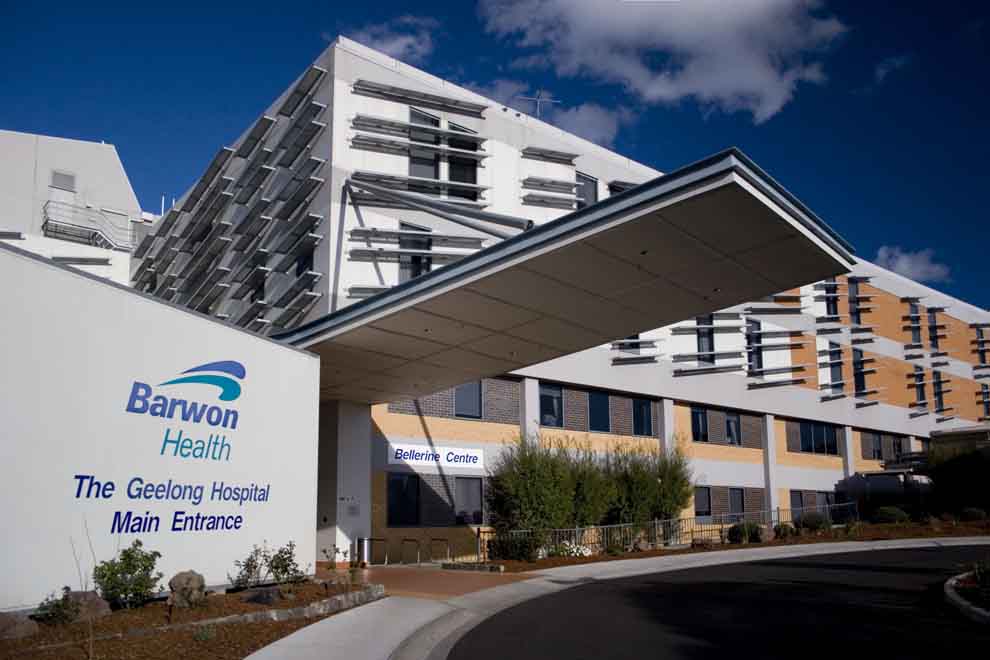 Regular –ER 
Verb Conjugation!
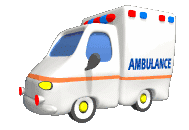 Let’s look at an English conjugation first
To play

	I play				We play

	You play			You play

	He/She/It plays		They play
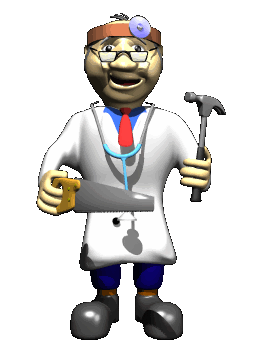 To conjugate a French verb:
1. Chop off the -er
What’s left is called the verb stem.
2. Add the verb ending that corresponds to the subject pronoun.

Subject Pronouns and their Endings:
Je – e			Nous – ons 
Tu – es 			Vous – ez 
Il/Elle/On – e		Ils/Elles – ent
What about a French example?
Jouer – to play

Je joue				Nous jouons

Tu joues				Vous jouez

Il/Elle/On joue			Ils/Elles jouent
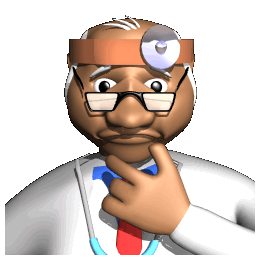 *Exceptions to the rule:
When a verb comes after je and begins with a vowel (a,e,i,o,u), je changes to j’
Ex: j’aime

When a verb ends in –ger the nous ending becomes –eons
Ex. Nous mangeons
Maintenant…
Marker board practice
Dice game with a partner or Battleship individually at: http://www.quia.com/ba/79410.html
	Dice game:
	1 – je
	2 – tu 
	3 – il/elle/on
	4 – nous 
	5 – vous 
	6 – ils/elles